Information ProtectionM365 Business Premium +Microsoft E5 Information Protection
Add Microsoft E5 Information Protection to M365 Business Premium to fortify your data security and safeguard sensitive information with data classification, encryption and monitoring, ensuring AI-ready data foundations.
80% of organisations experience more than one data breach in their lifetime
IBM Security 2022 Cost of a Data Breach Report
Why Invest in Security?
Growing Threats: Phishing, ransomware and data breaches disrupt operations and compromise sensitive data.
High Costs of a Breach: A single breach can result in financial losses, legal fees and long-term reputational damage.
Tightening Regulations: Stricter compliance requirements expose businesses to fines and legal risks, which SMBs can't afford.
Key Strategies to Protect Data and Prevent Loss
Implement Encryption: Encrypt sensitive data both at rest and in transit to protect it from unauthorised access.
Use Multi-Factor Authentication (MFA): Strengthen access controls with MFA to reduce the risk of unauthorised data access.
Regular Backups: Perform frequent backups to ensure data can be recovered in case of accidental loss or cyber attacks.
Monitor and Audit Access: Continuously monitor and audit data access to detect any unauthorised or suspicious activity.
Microsoft E5 Information Protection
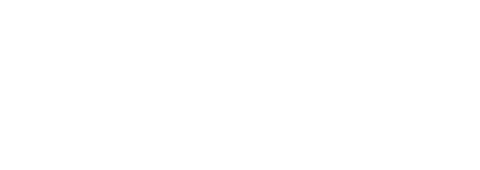 Know Your Data
Protect Your Data
Prevent Data Loss
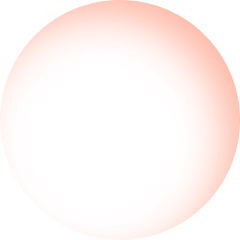 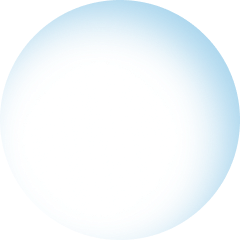 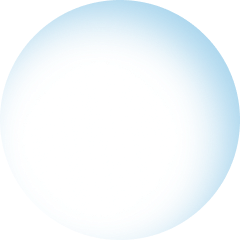 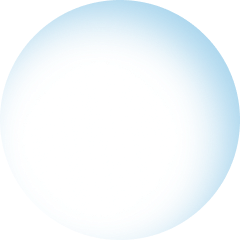 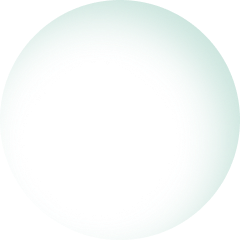 Data Discovery
Data Encryption
Data Protection
Data Lifecycle Mgmt
Data Loss Prevention
Data Classification
Sensitive Data Insights
Message Encryption
Double Key Encryption
Customer Key
Sensitivity Labelling
Proof of Compliance
Adaptive Protection
Retention Labels
Records Management
Data Retention/deletion
DLP policies
Cross-platform protection
Helps identify and classify sensitive data for better visibility and control.
Protects sensitive information using advanced and customisable encryption.
Safeguards data with labels, policies and compliance enforcement.
Automates data retention, secure deletion and lifecycle workflows.
Prevents unauthorised sharing of sensitive data across environments.
Microsoft E5 Information Protection delivers a powerful, comprehensive solution to secure your sensitive data, ensuring compliance and protection from cyber threats. It integrates seamlessly with your existing systems, offering robust tools to safeguard information, whether it's in use, in transit or at rest.
Compliance and Data Governance

Achieve regulatory compliance with built-in features that enable data retention, automated auditing and reporting. These tools ensure that your business meets industry standards and keeps sensitive data secure in a rapidly changing regulatory landscape.
Data Classification & Labelling

Automatically classify and label sensitive data to apply protective measures, such as encryption or restricted access, based on its sensitivity level. This ensures that data is handled appropriately across all stages of its lifecycle.
Data Loss Prevention

Prevent accidental or intentional data leakage by setting policies that identify, monitor and protect sensitive information. DLP tools help mitigate risks associated with unauthorised sharing, reducing the chances of costly data breaches.
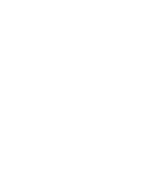 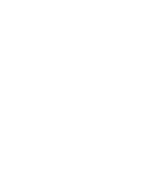 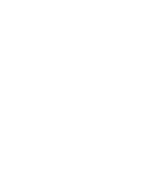 90% of data created in 2025 should be protected, however only 45% of it will actually be protected.
Seagate-WP-DataAge2022
M365 Business Premium Plus Microsoft E5 Information Protection
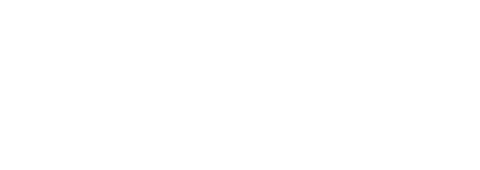 Current Challenges

No visibility into critical business data
Risk of accidental or malicious data leaks
Growing compliance challenges for SMBs
Manual security enforcement slows response
Limited tracking of sensitive file access and sharing
Business Drivers & Project Objectives

Stricter data protection laws and enforcement
Secure access across locations and devices
Demonstrating robust data security to customers/partners
Avoiding fines, lawsuits and reputational damage
Automating data protection to stay ahead of threats
New Capabilities

Information Protection – Classify, label & encrypt sensitive data
Data Loss Prevention (DLP) – prevent unauthorised sharing
Auto-labeling – Apply security labels automatically
Retention and archiving policies – Manage data lifecycle for compliance
Business Outcomes

DataProtection
Regulatory compliance
User Experience
Customer trust
Attack surface
Security management overhead
Together, let’s supercharge your security
Don't become a target—reach out today to fortify your information protection and shield your business from costly data loss and security threats.
Learn how Microsoft 365 can help you empower your team to work securely from anywhere, streamline costs and enhance data protection.